TOÁN 2
Tập 2
Toán
Thu thập - Kiểm đếm (78)
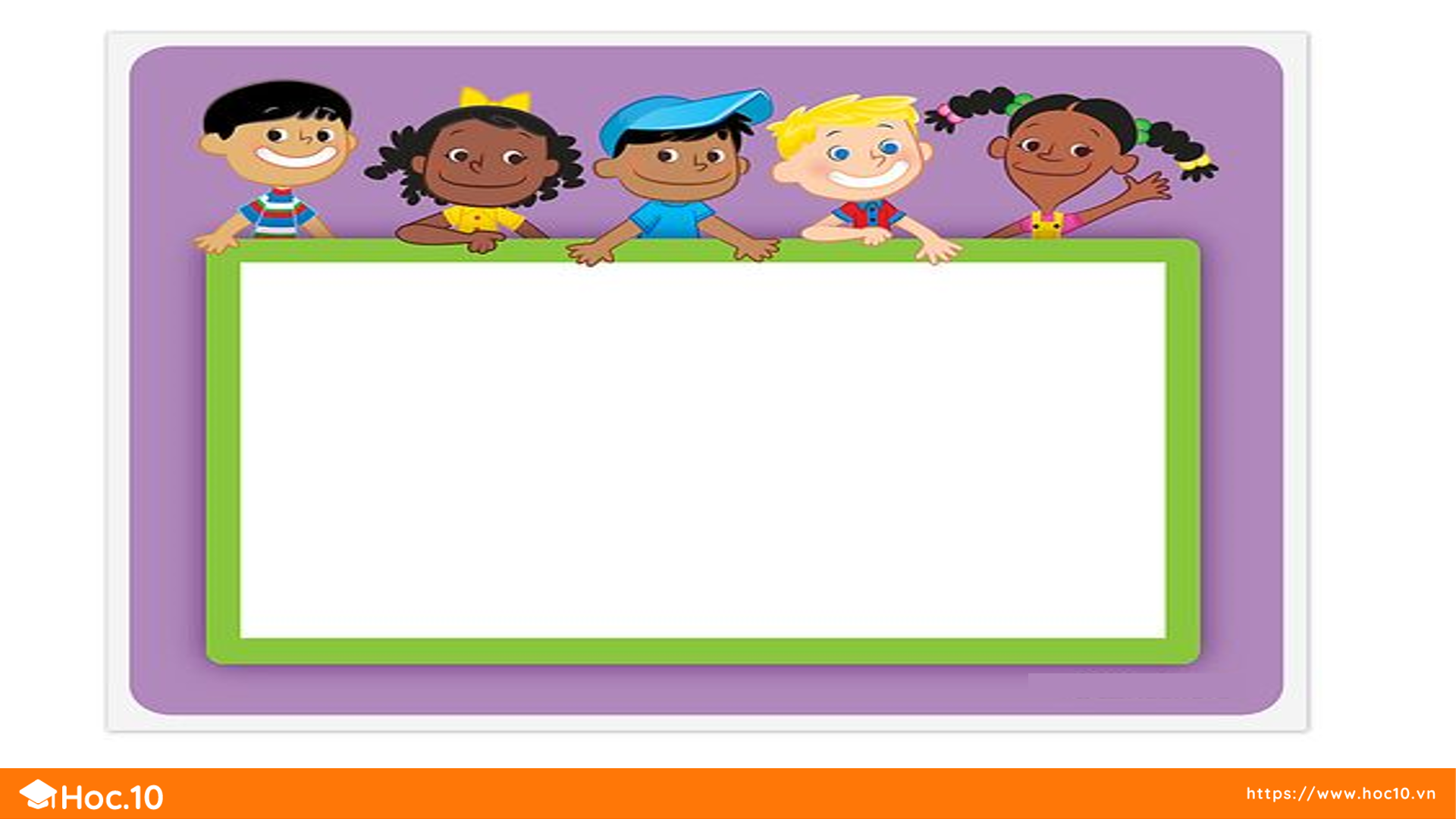 KHỞI ĐỘNG
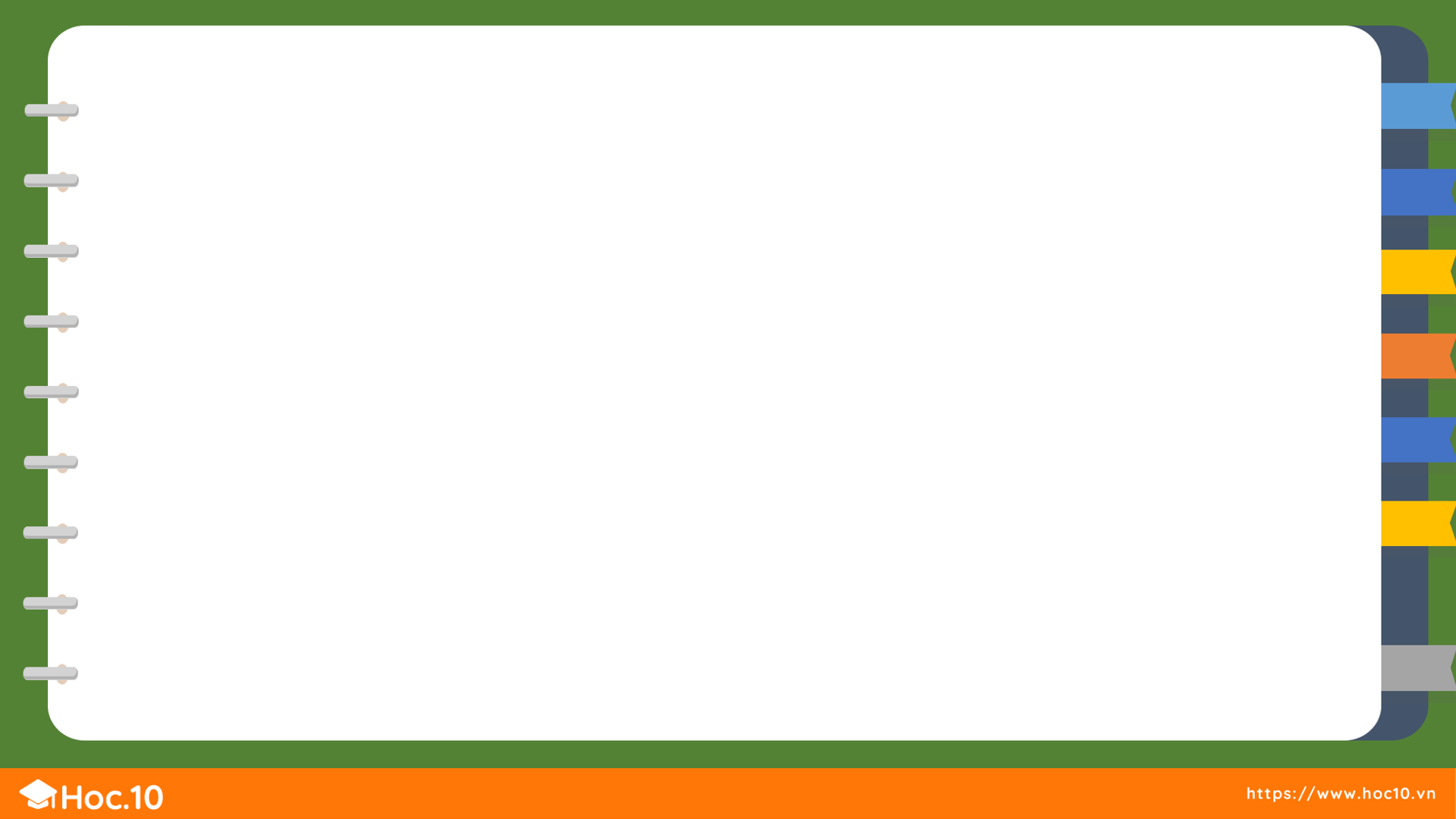 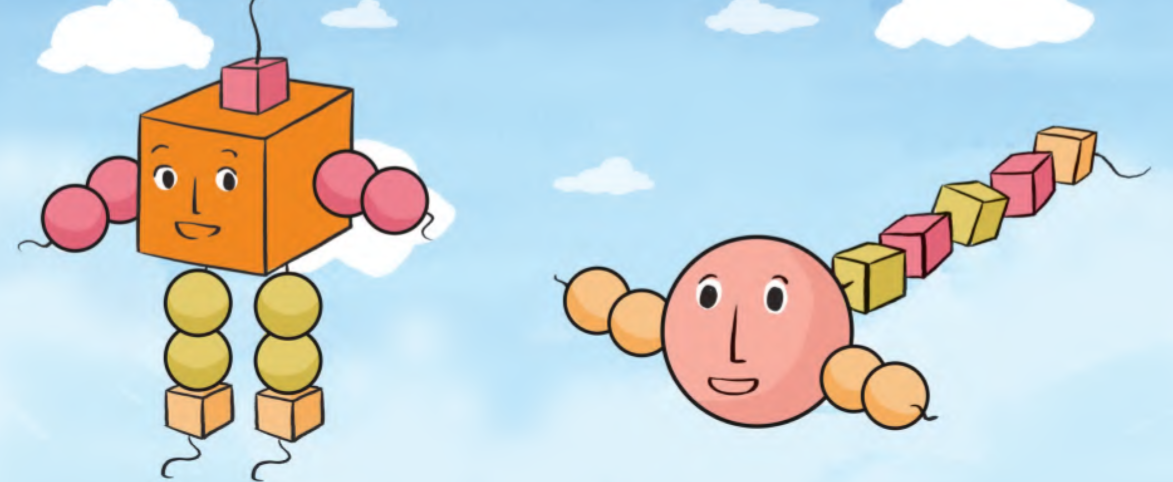 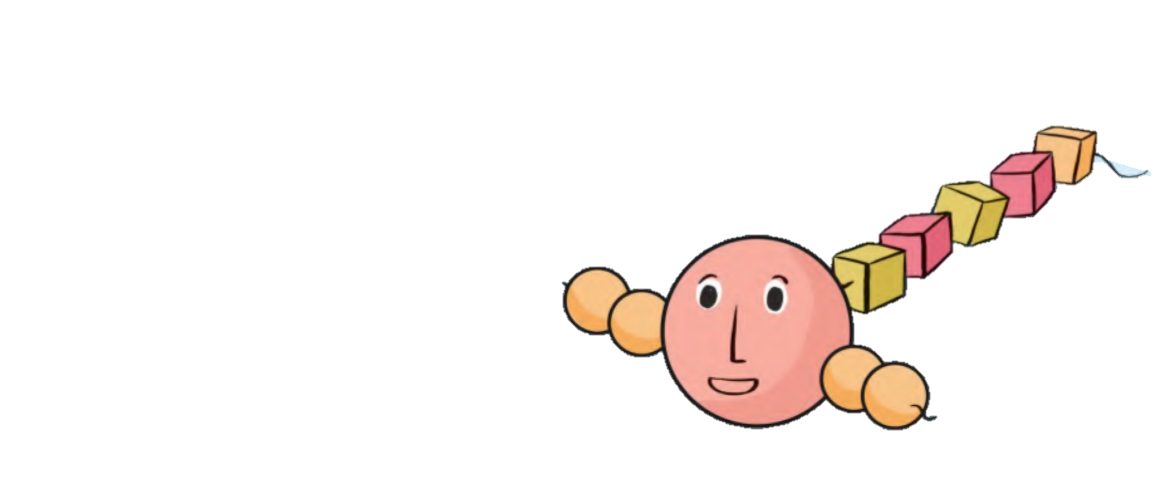 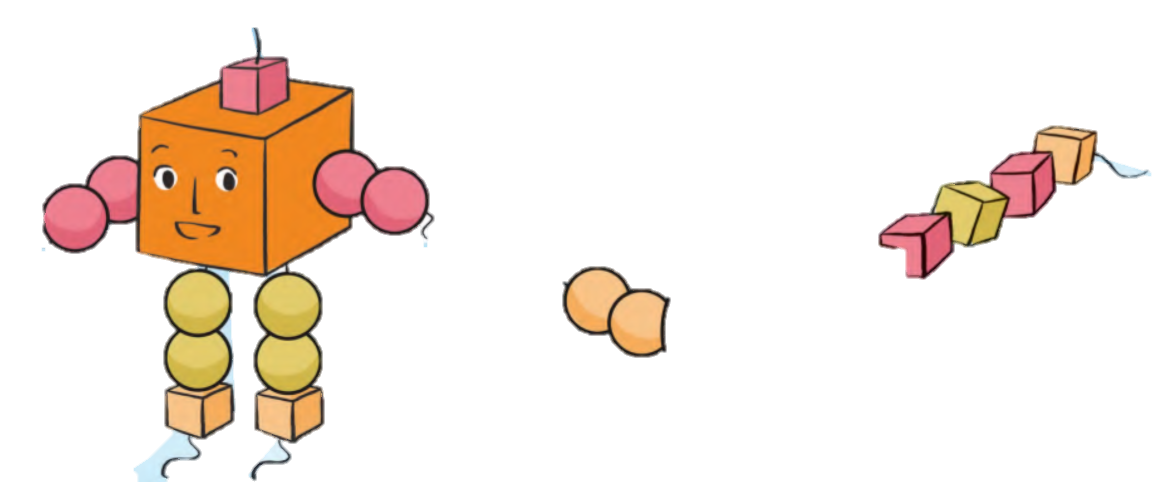 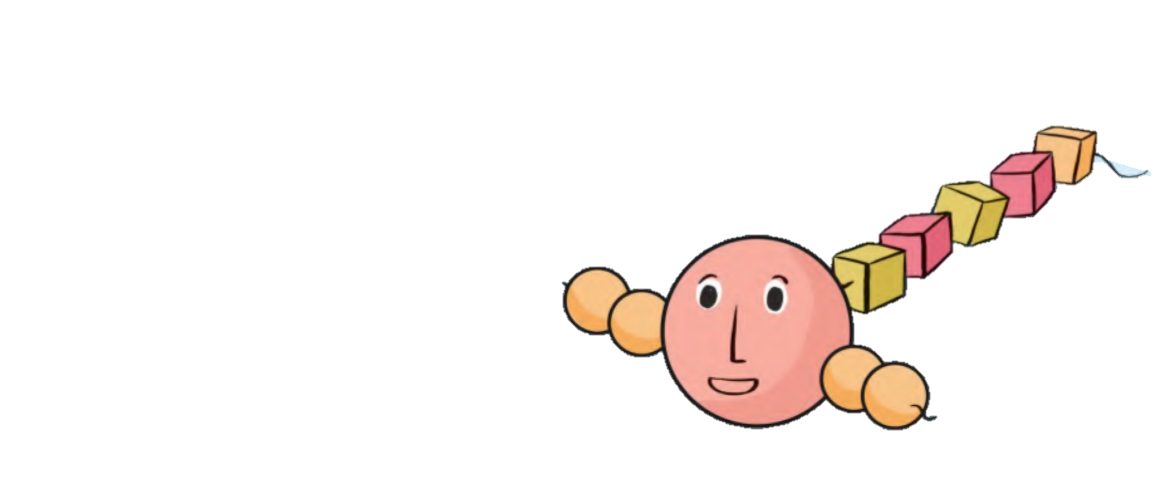 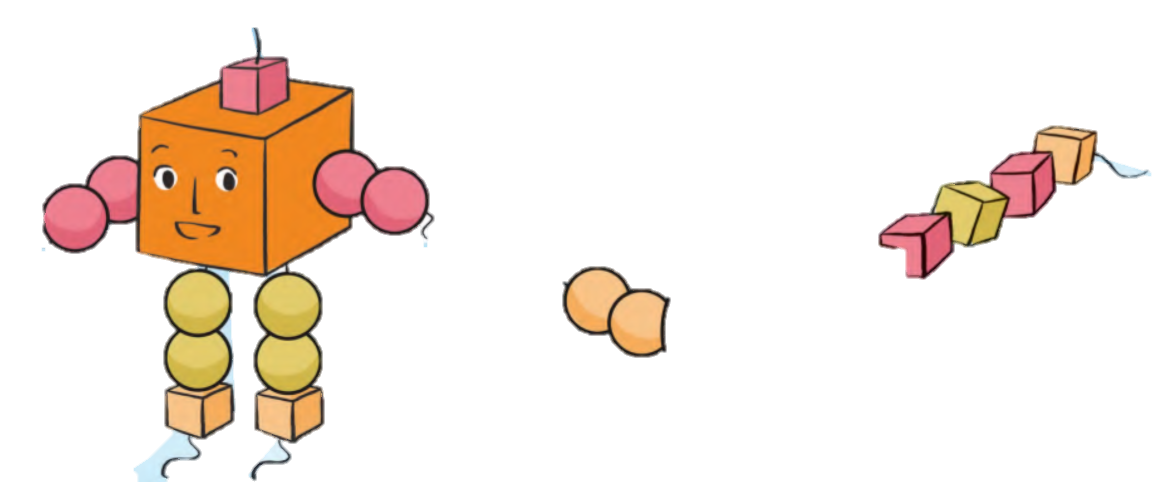 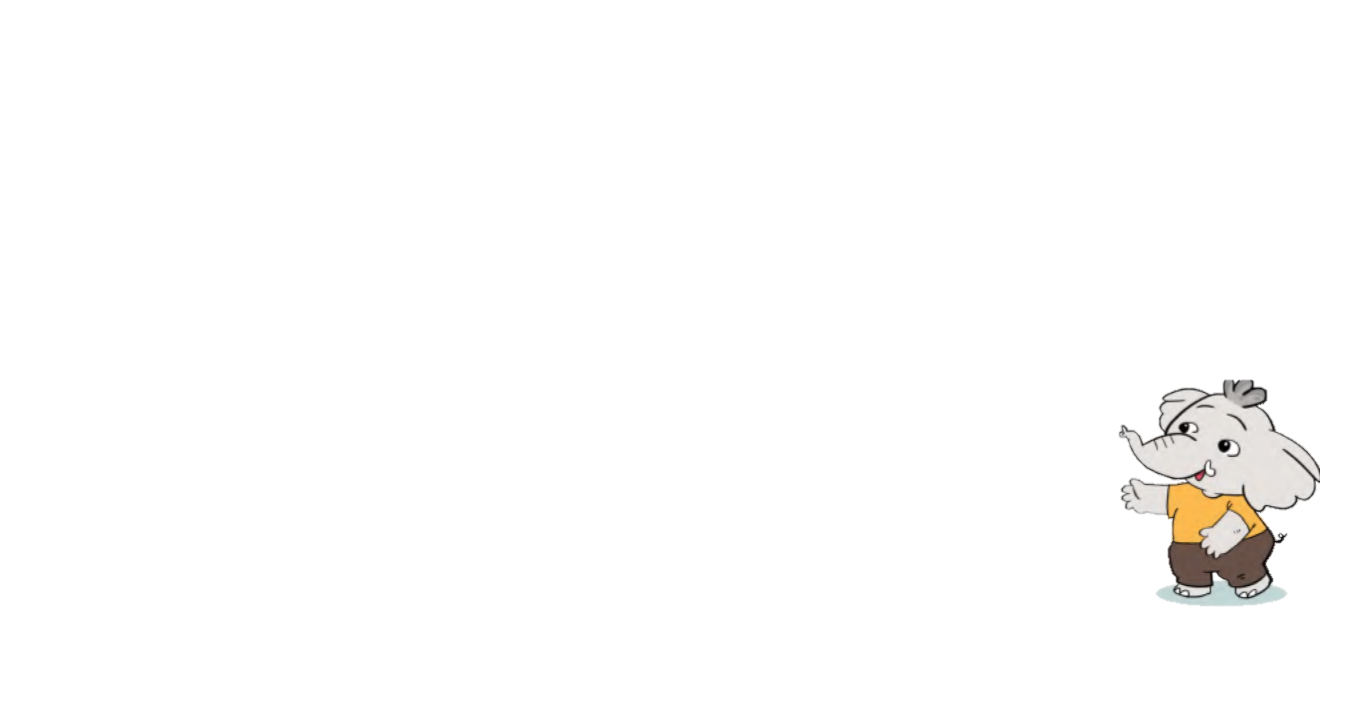 Nếu có thêm nhiều khối cầu, khối lập phương, hãy thảo luận cách kiểm đếm sao cho không bị nhầm lẫn.
Trong tranh có bao nhiêu khối lập phương, bao nhiêu khối cầu?
Trong tranh có những hình khối nào?
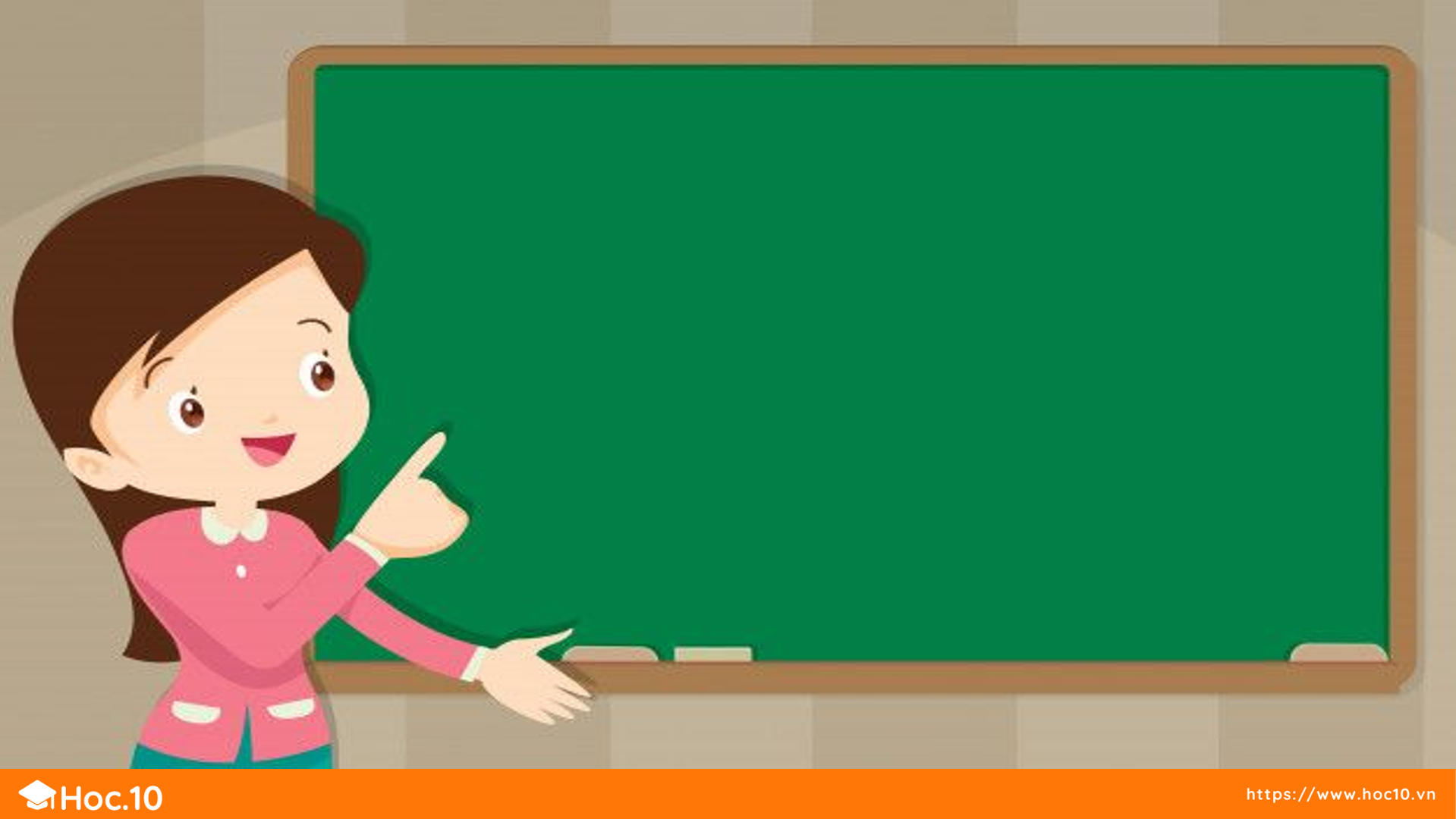 KHÁM PHÁ
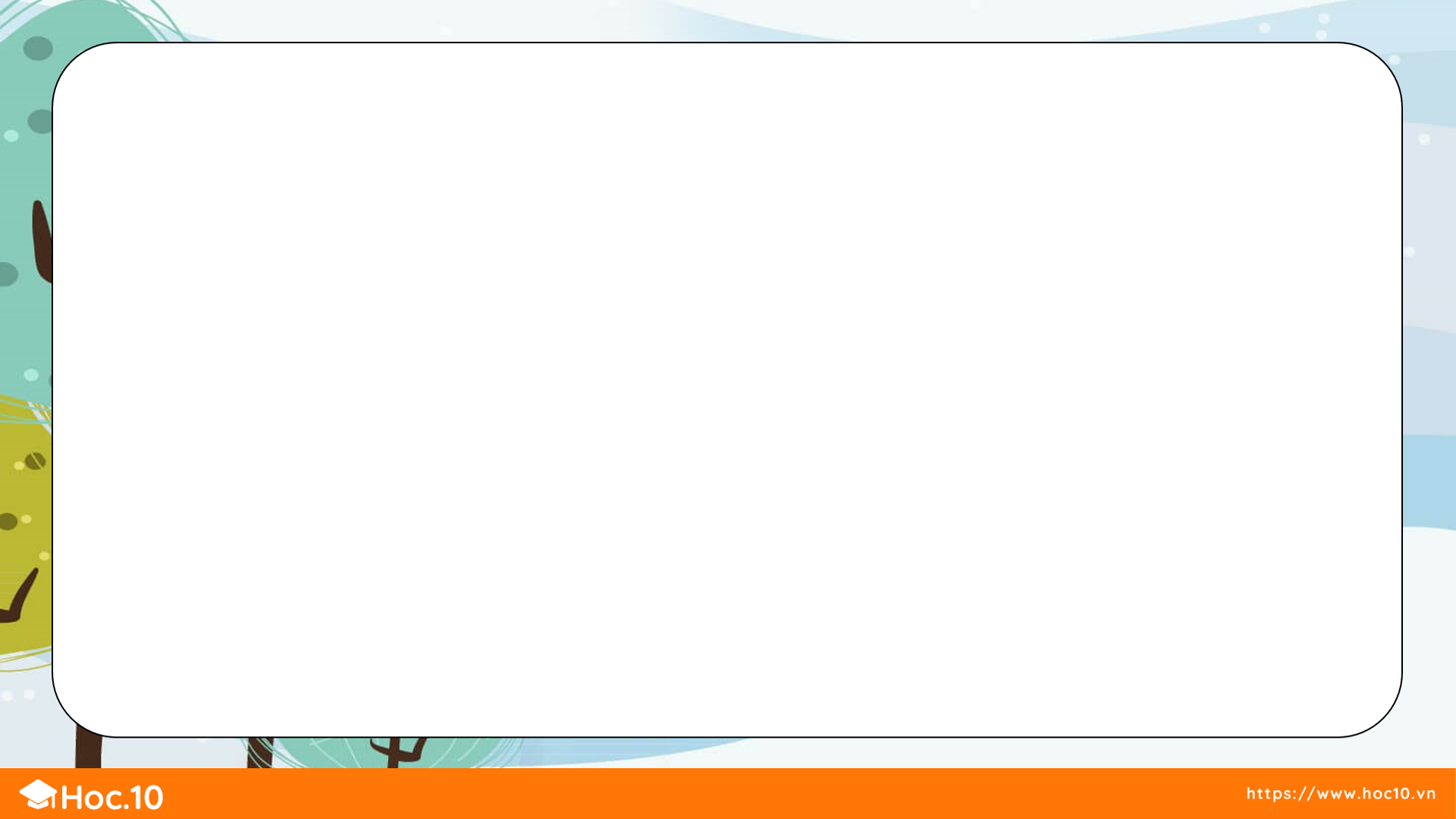 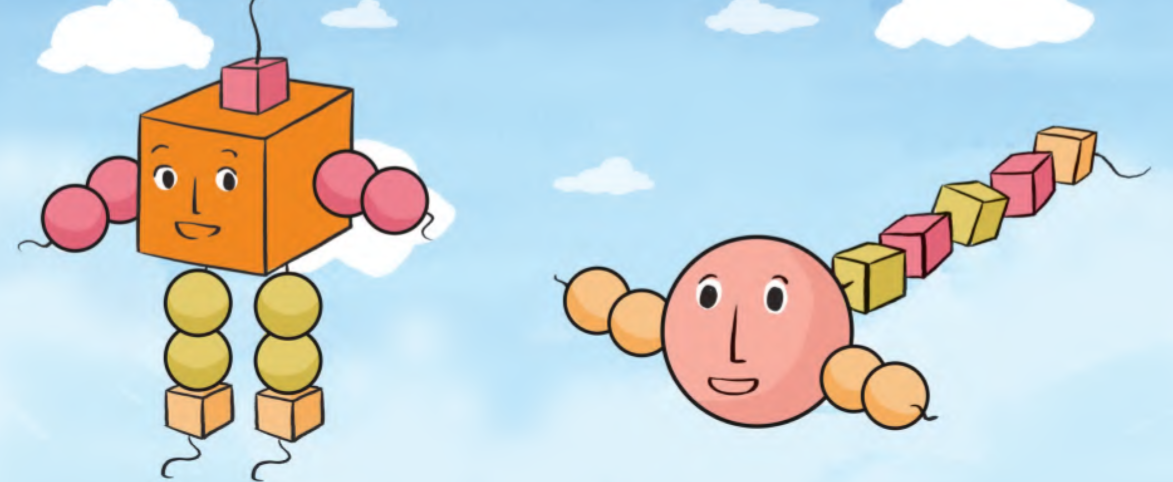 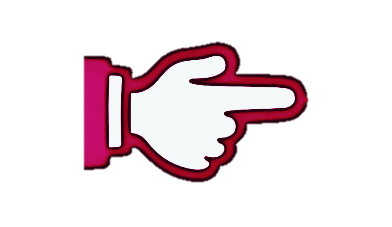 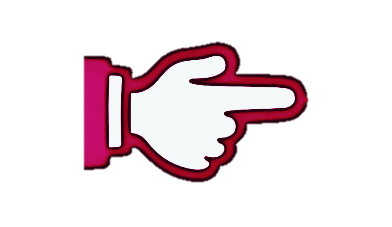 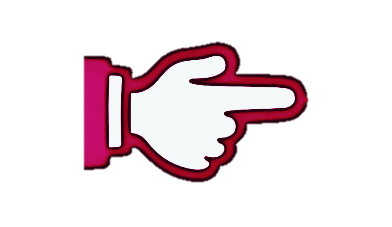 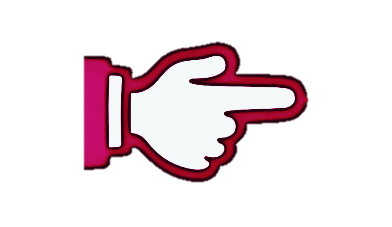 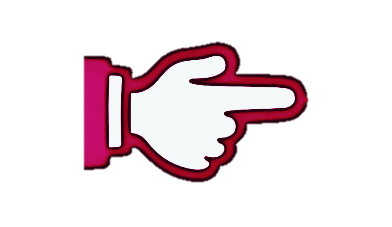 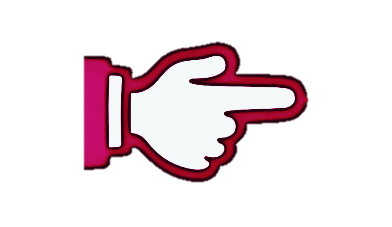 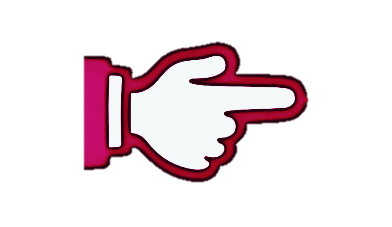 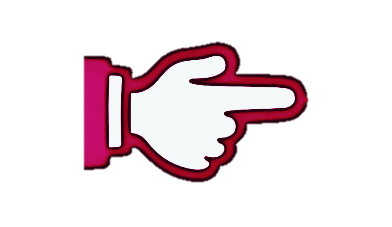 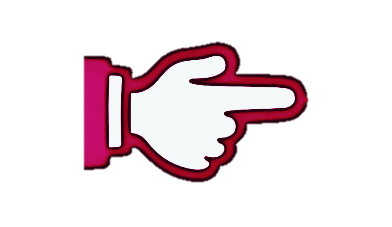 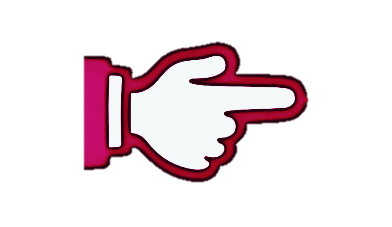 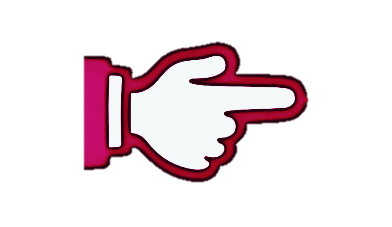 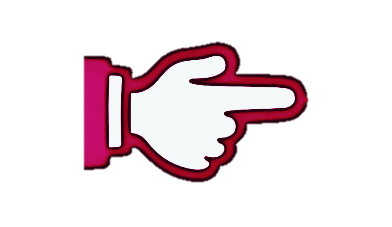 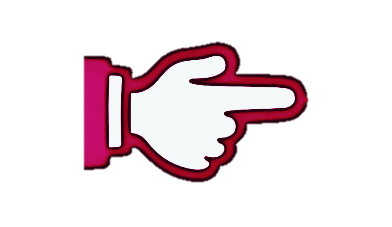 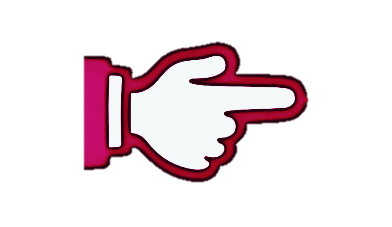 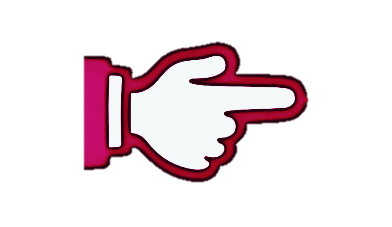 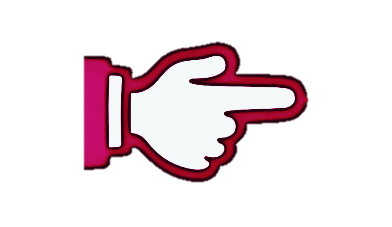 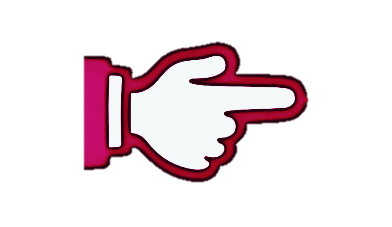 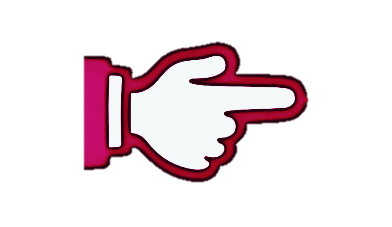 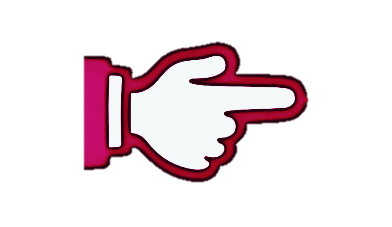 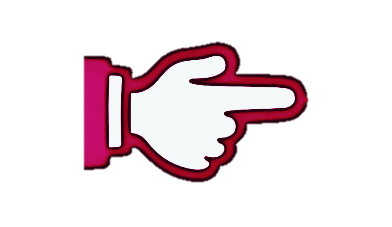 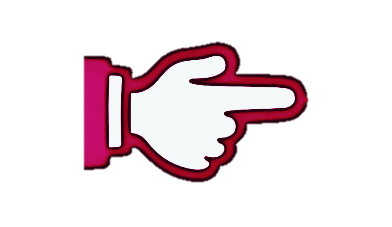 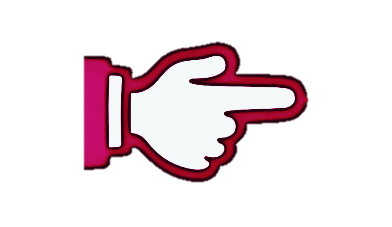 9
Khối lập phương:
13
Khối cầu:
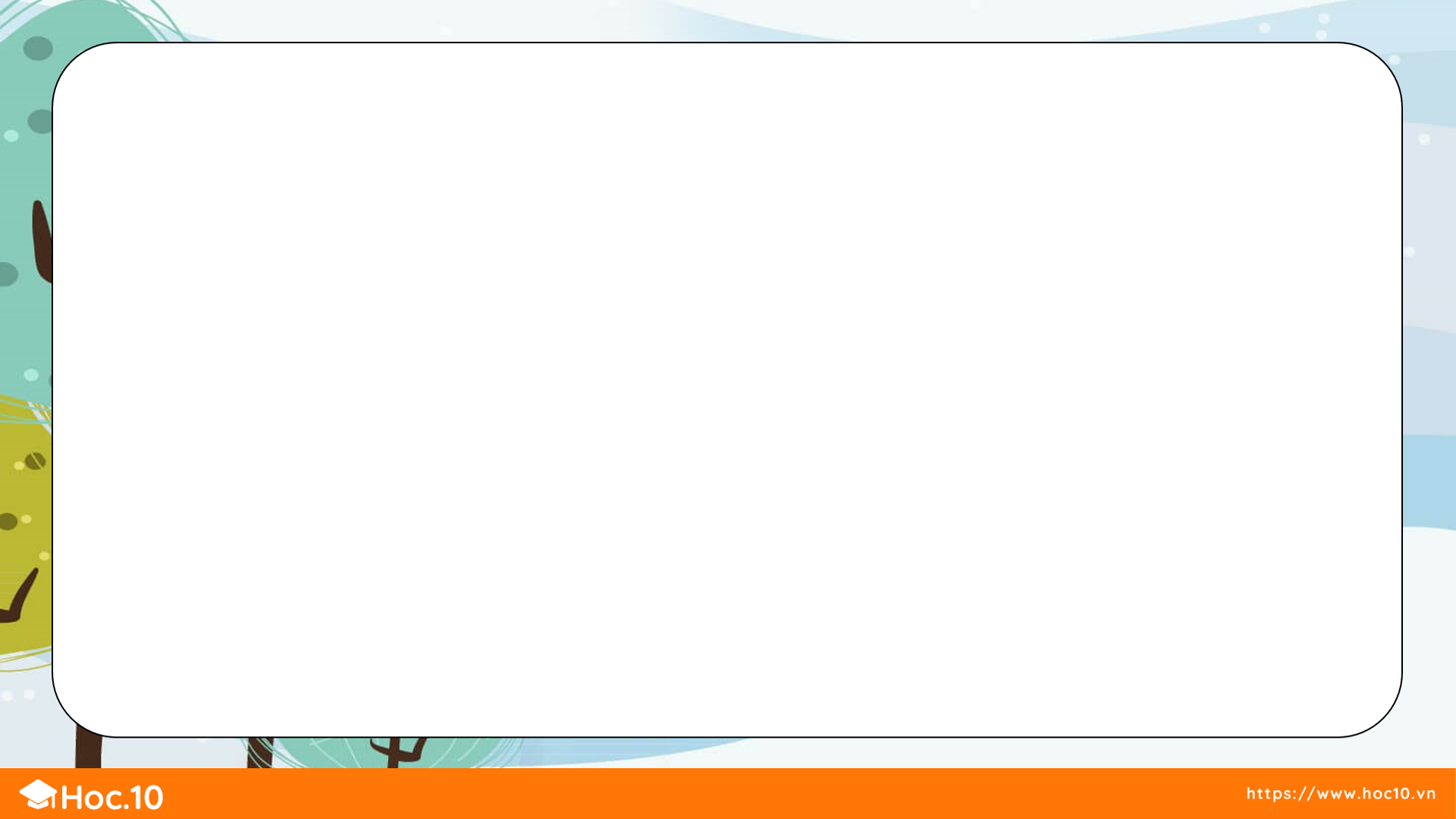 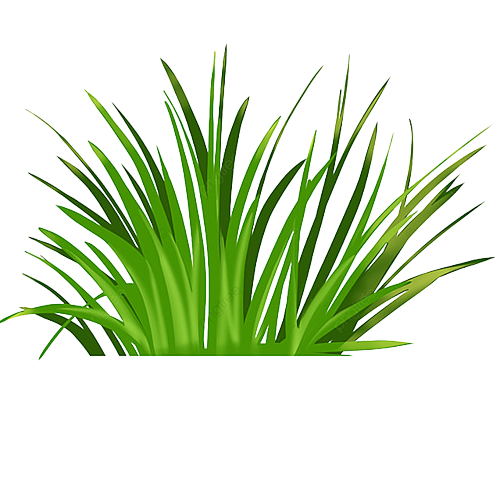 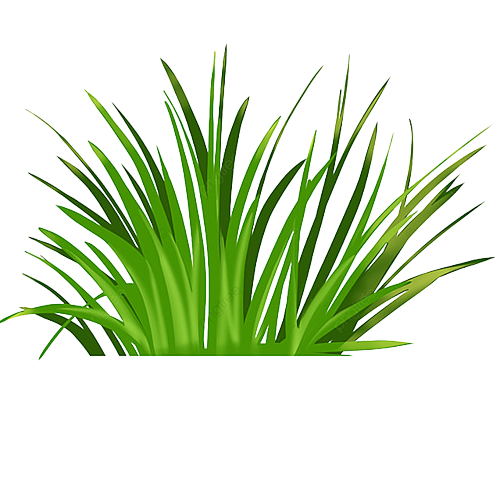 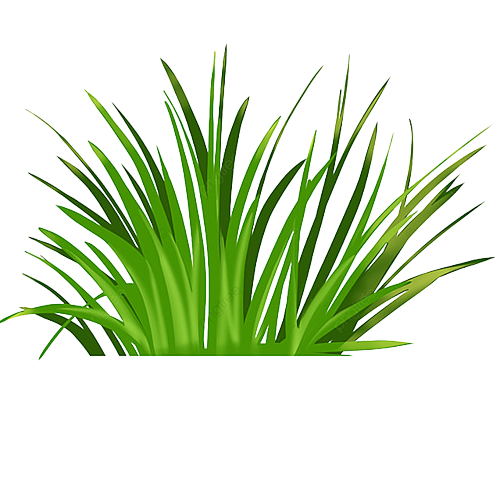 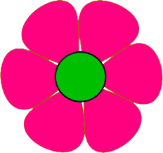 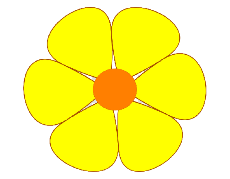 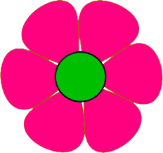 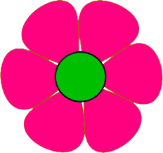 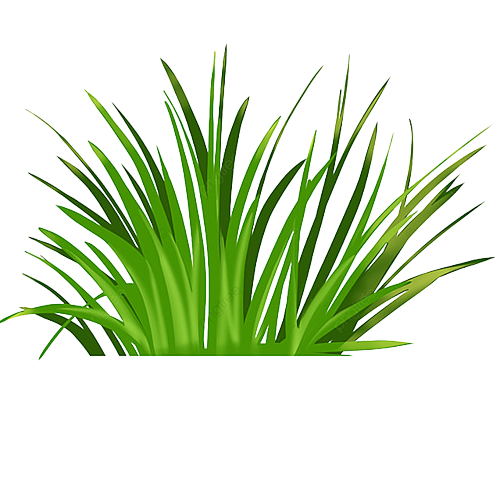 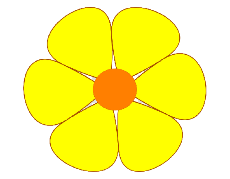 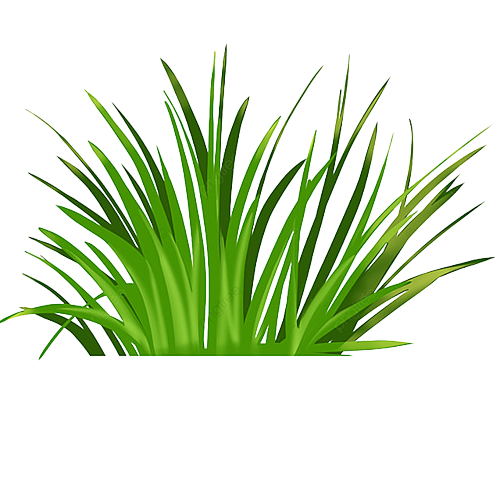 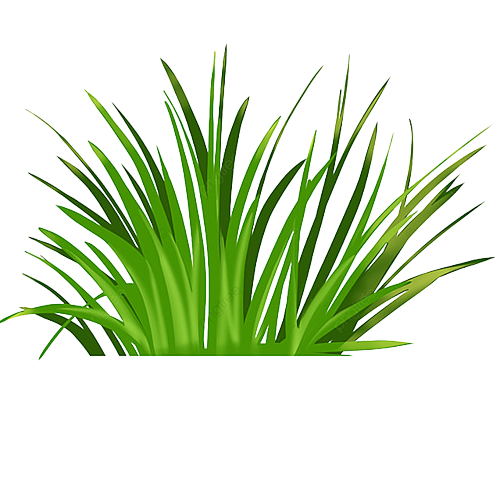 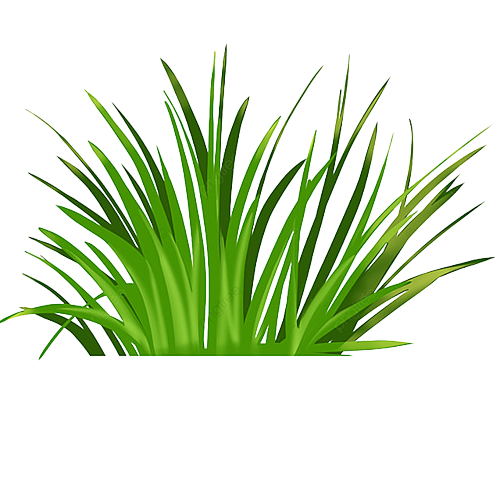 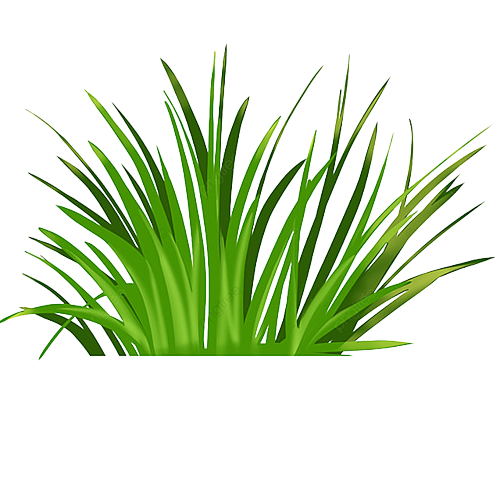 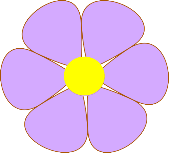 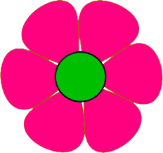 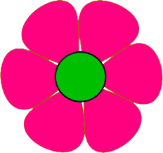 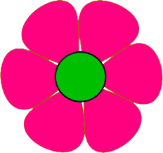 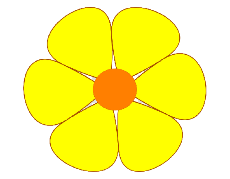 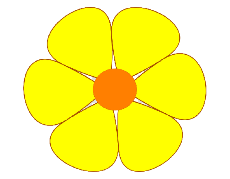 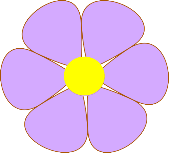 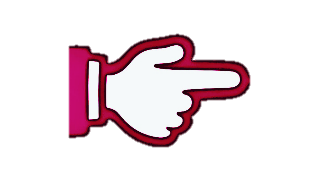 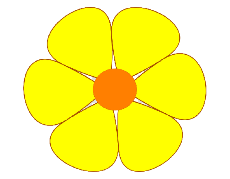 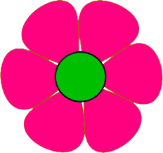 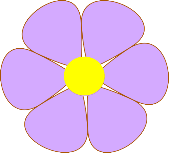 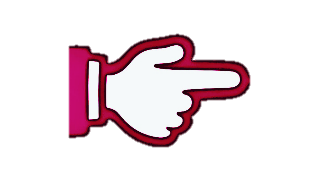 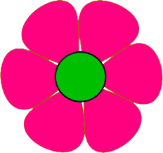 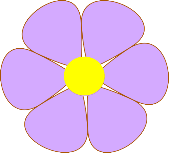 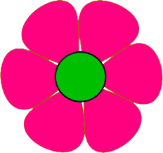 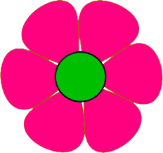 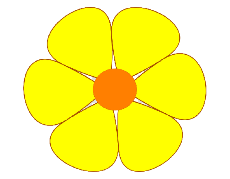 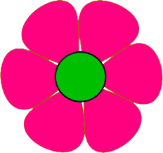 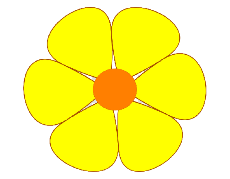 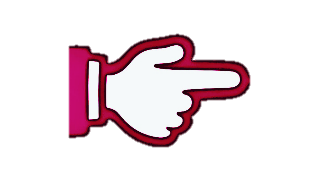 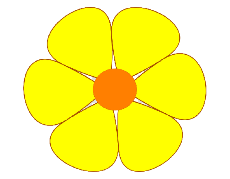 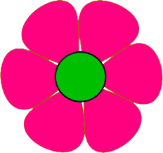 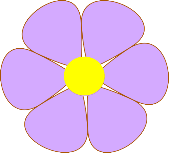 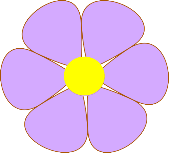 8
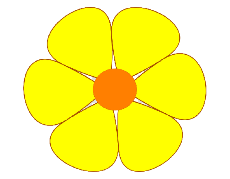 6
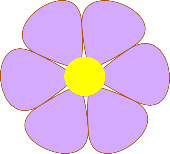 12
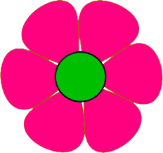 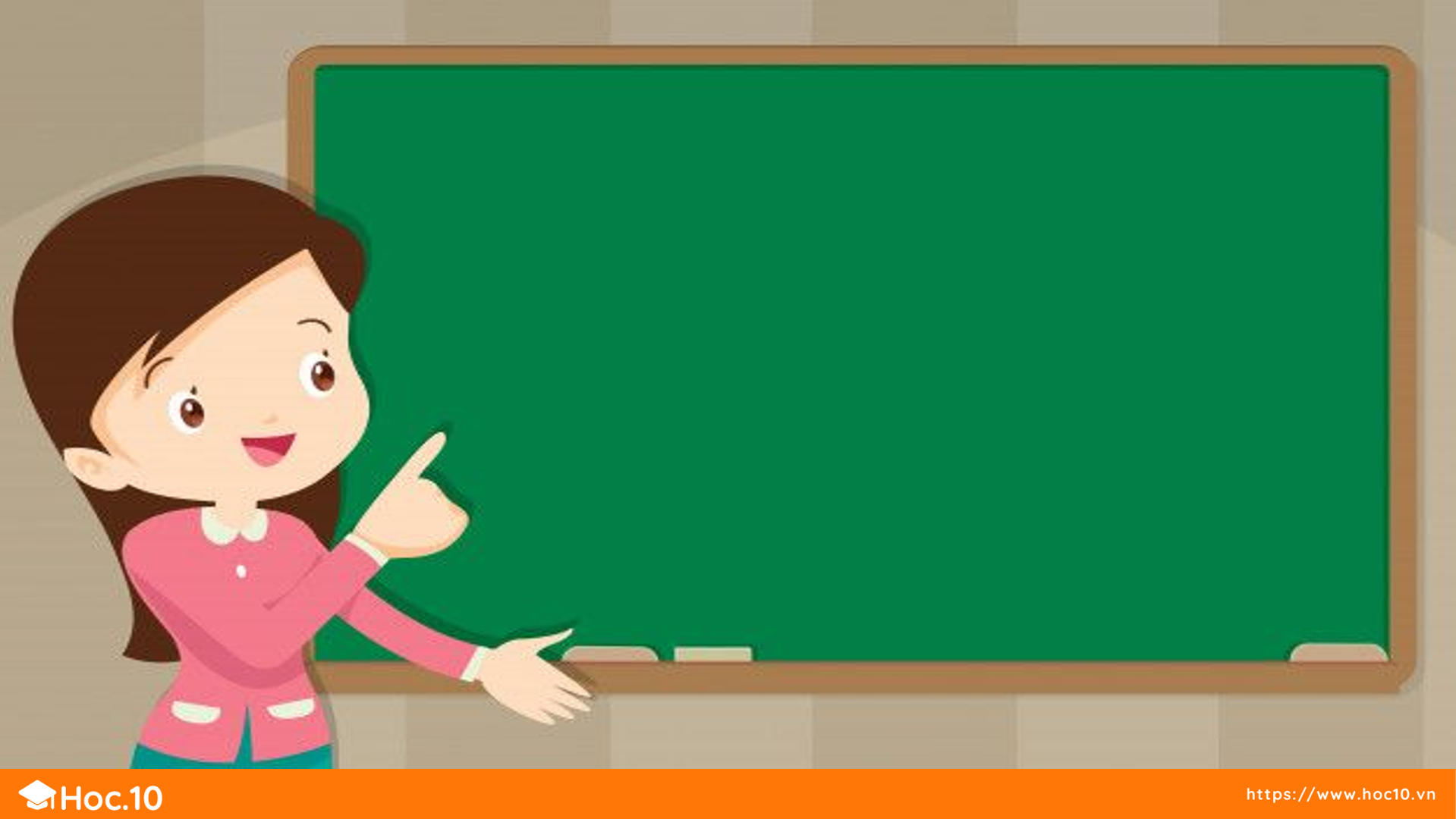 THỰC HÀNH
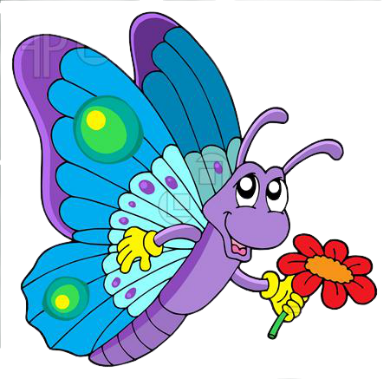 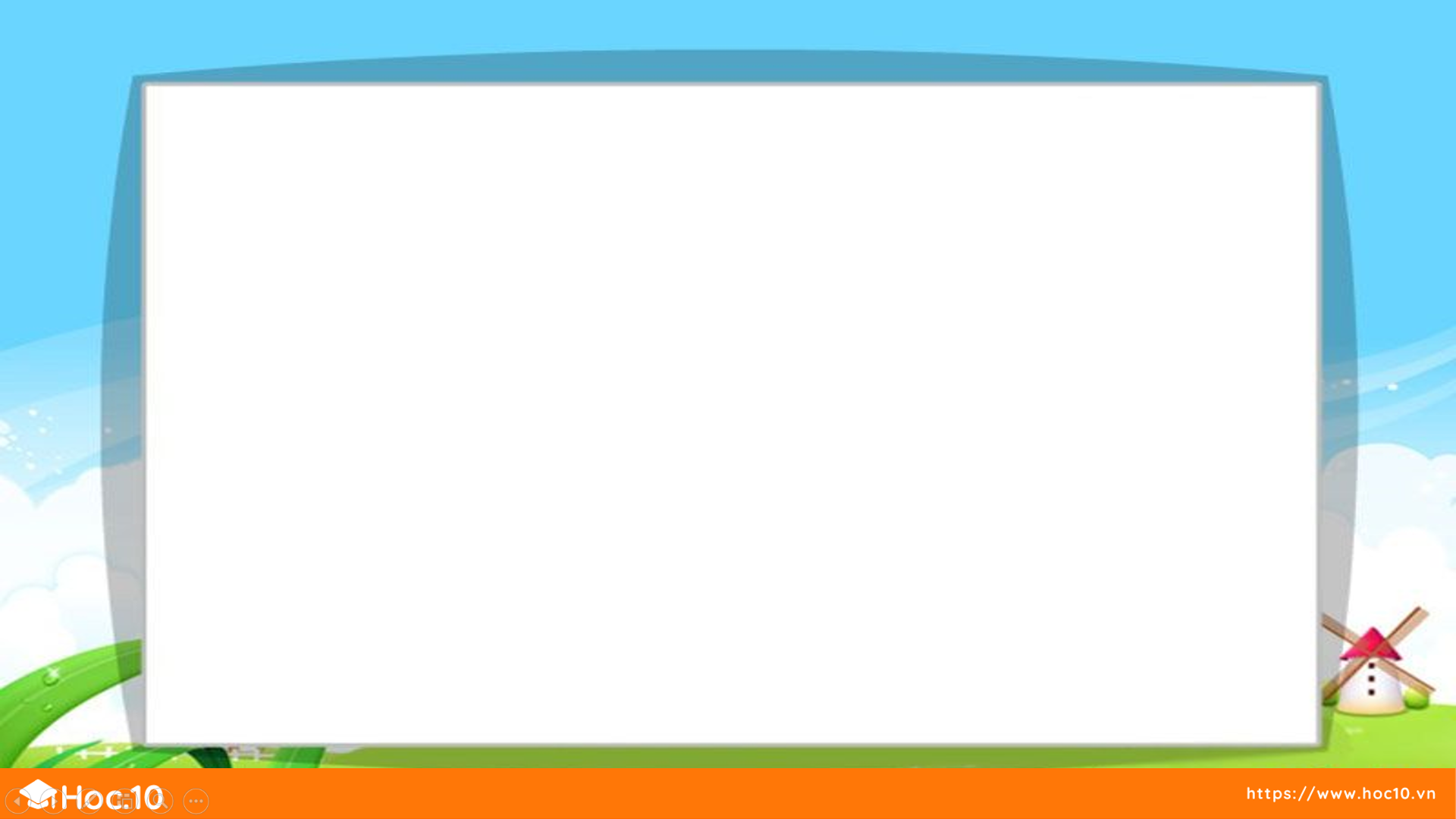 Số?
1
7
?
3
?
16
14
?
?
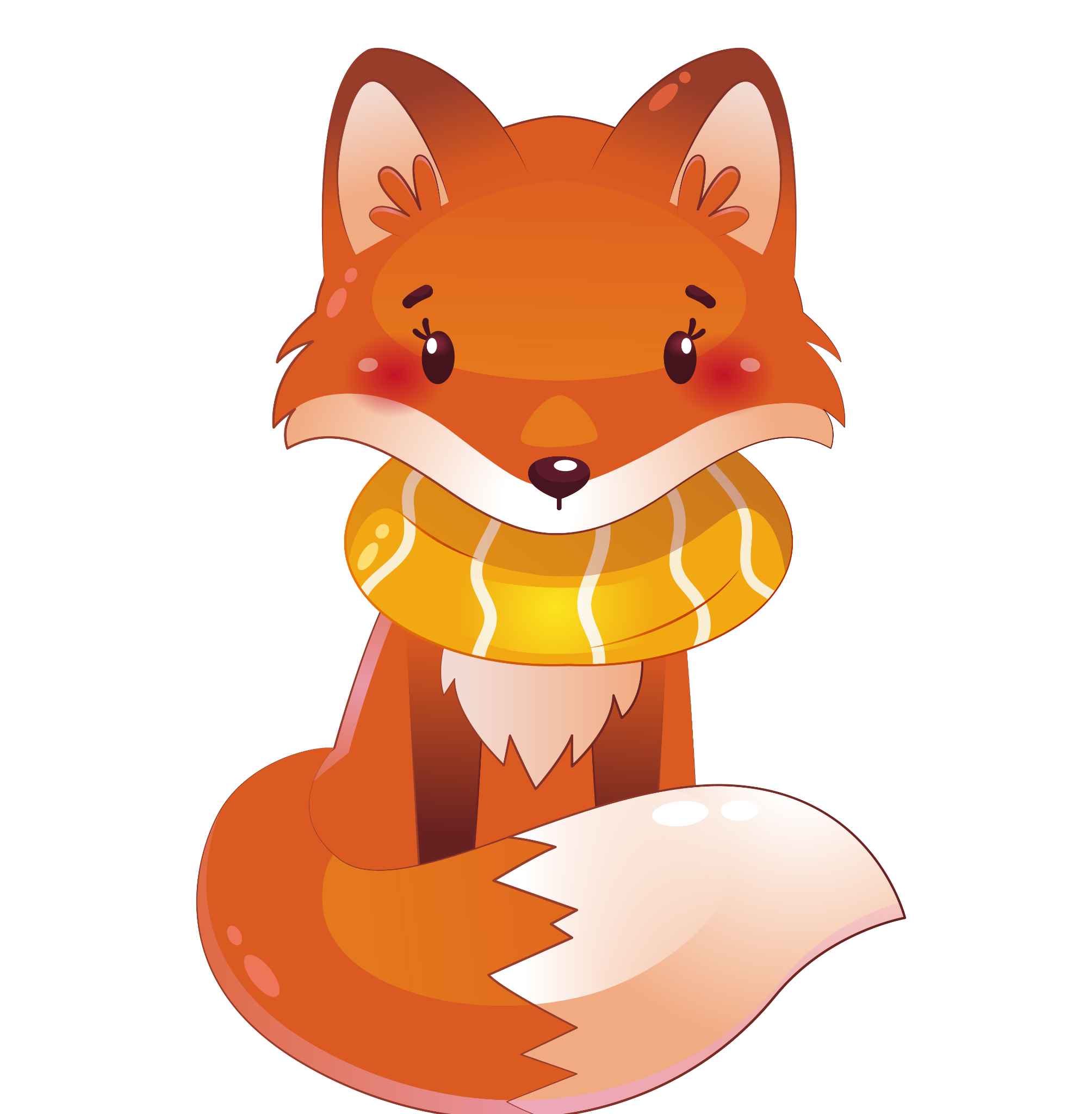 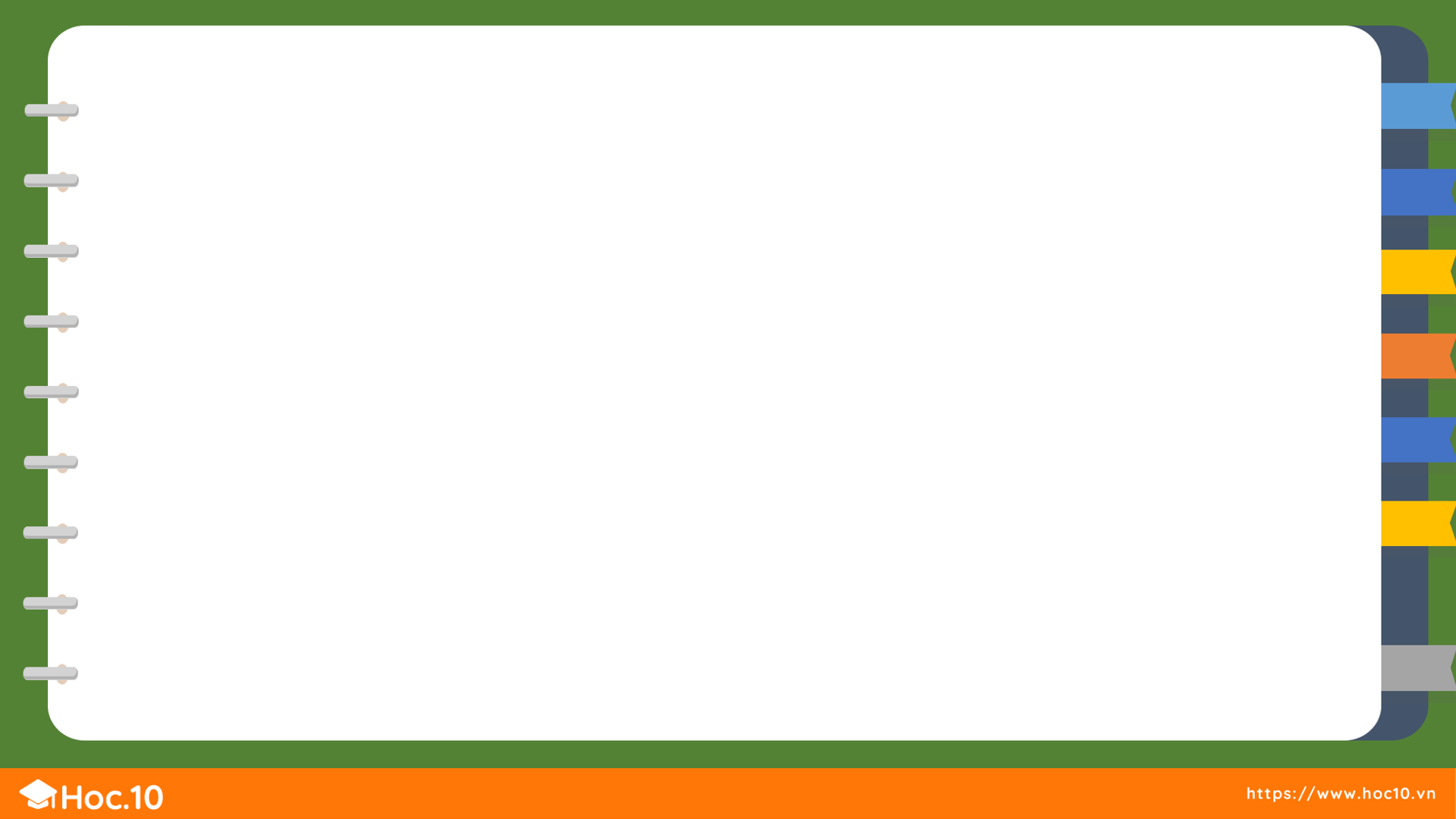 Kiểm đếm số lượng từng loại con vật: châu chấu, chuồn 
chuồn, bọ rùa và ghi lại kết quả (theo mẫu):
2
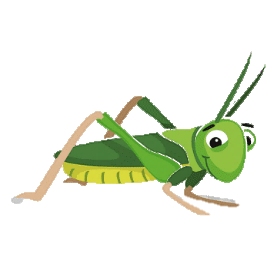 6
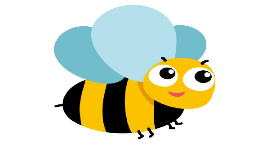 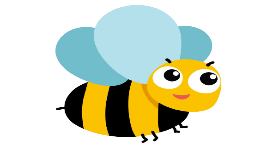 Mẫu:
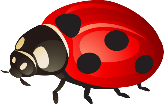 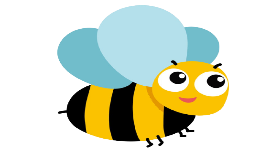 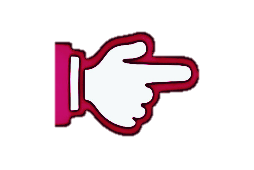 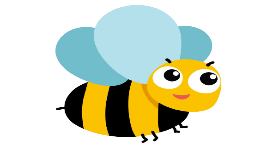 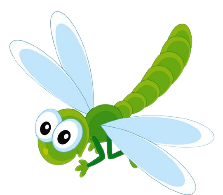 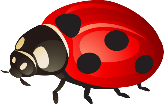 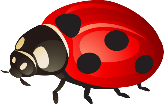 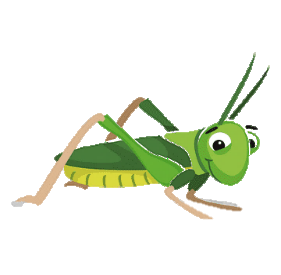 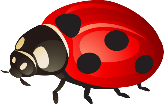 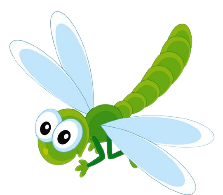 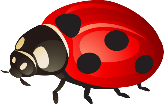 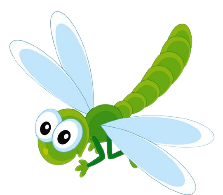 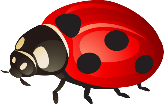 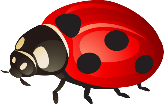 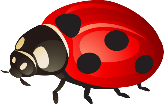 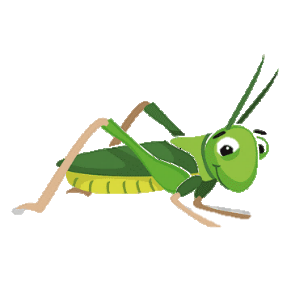 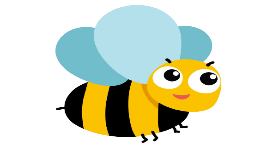 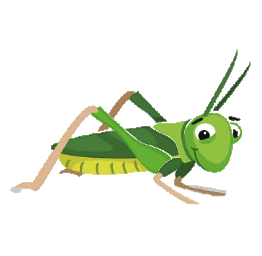 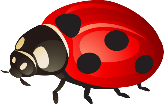 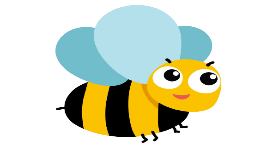 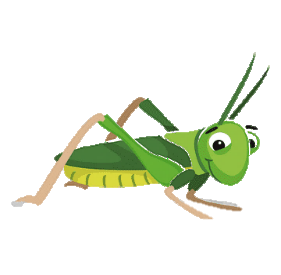 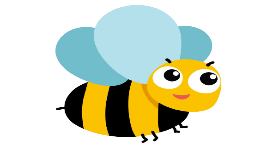 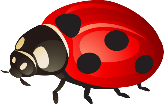 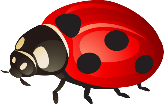 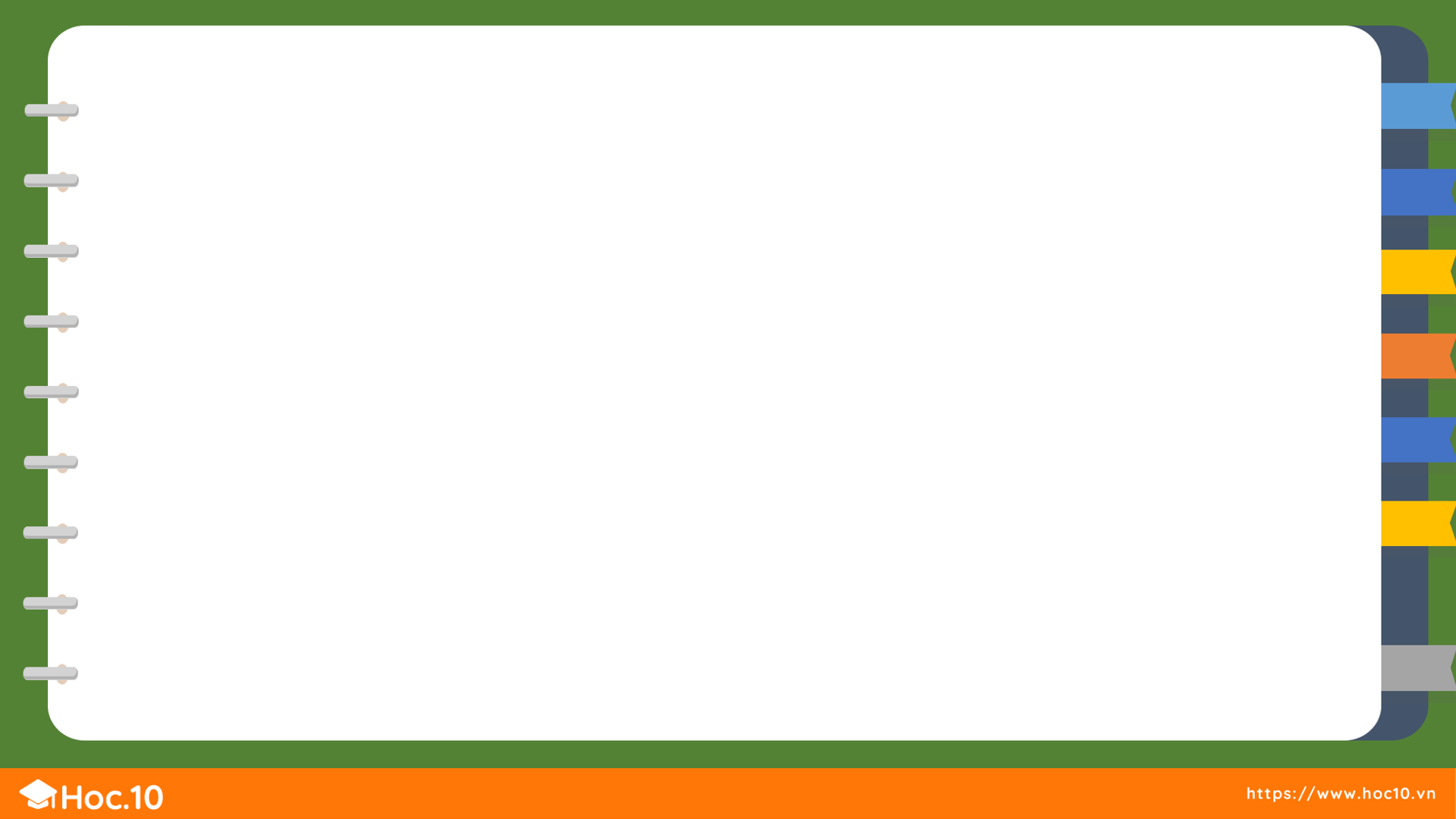 Kiểm đếm số lượng từng loại con vật: châu chấu, chuồn 
chuồn, bọ rùa và ghi lại kết quả (theo mẫu):
2
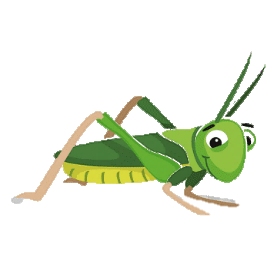 6
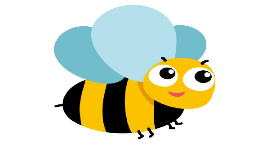 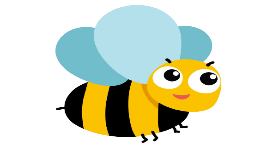 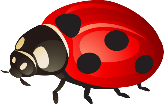 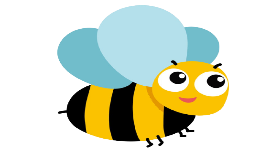 Mẫu:
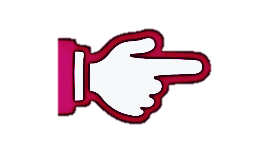 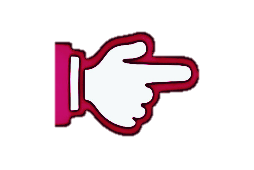 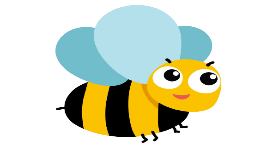 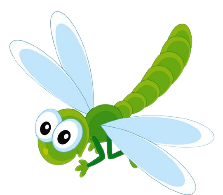 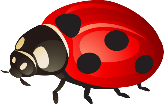 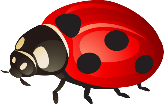 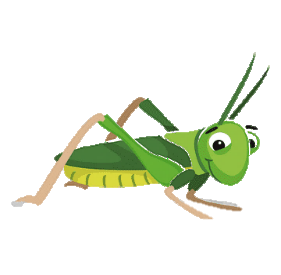 5
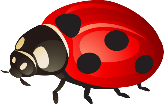 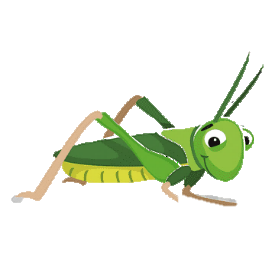 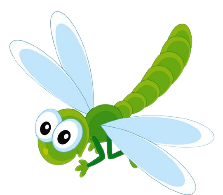 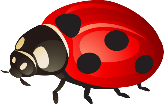 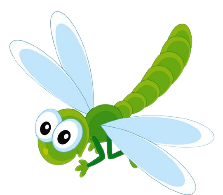 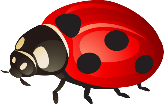 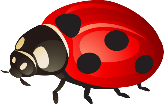 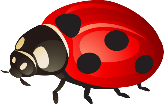 11
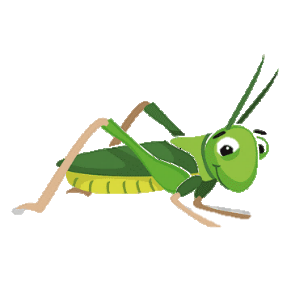 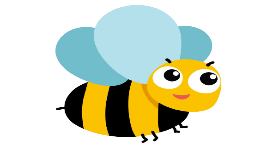 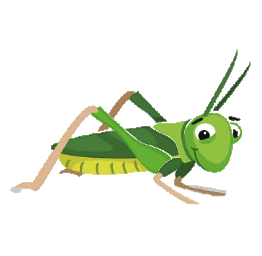 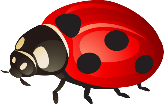 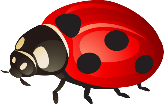 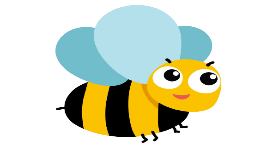 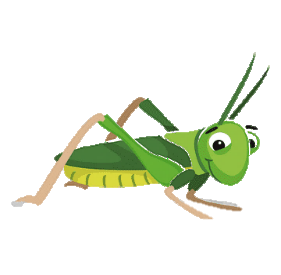 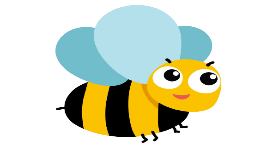 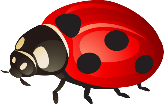 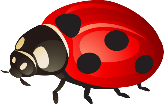 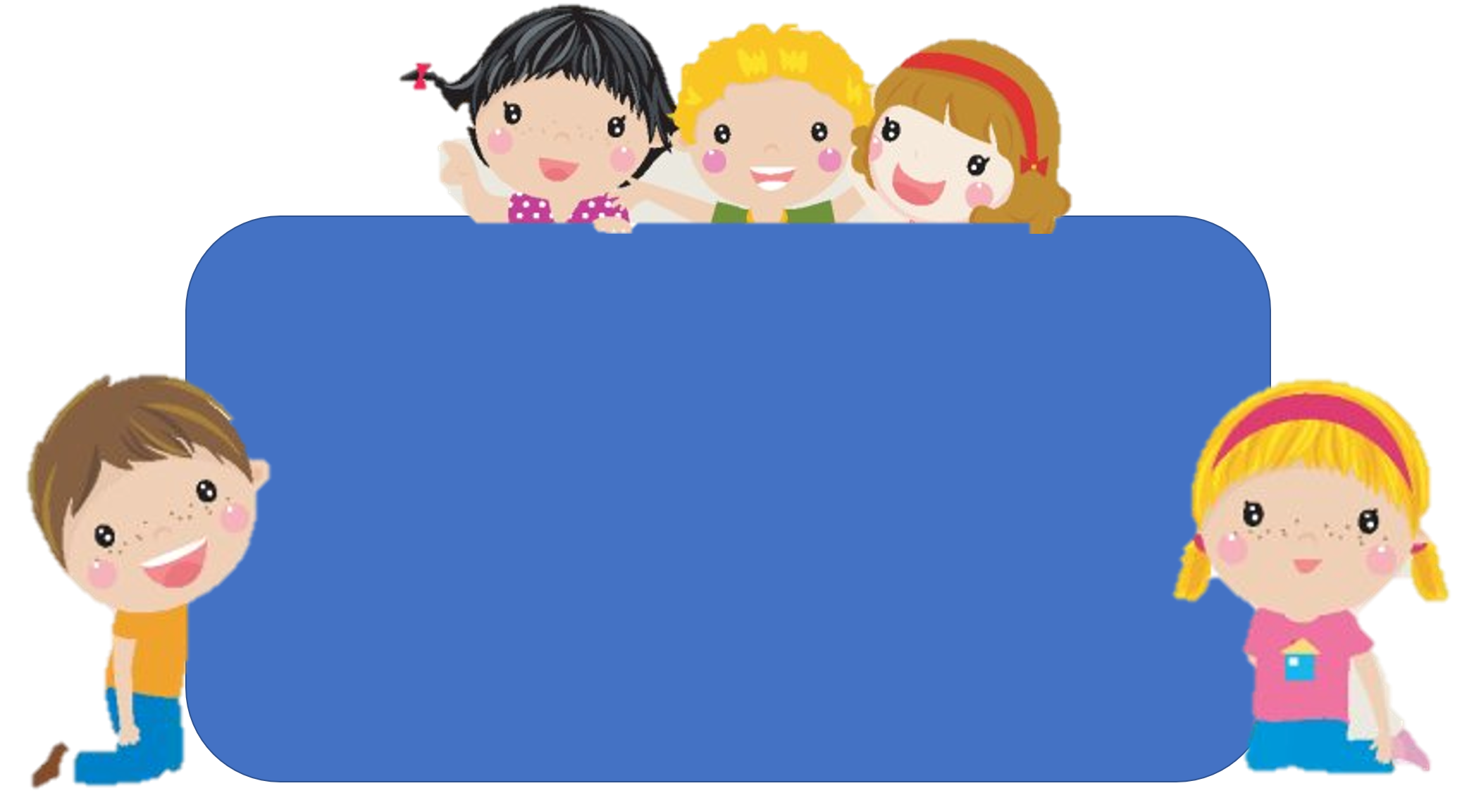 Để có thể làm tốt các bài tập trên em nhắn bạn điều gì?
Bài học hôm nay em biết thêm được điều gì?
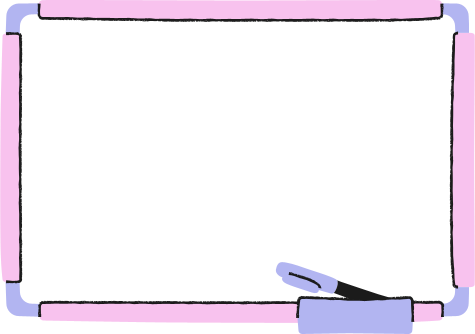 DẶN DÒ
- Làm bài 1, 2 VBT toán trang 81 .
- Xem trước bài Thu thập – Kiểm đếm  trang 79)